Adiabatic Evolution Algorithm
Chukman So (19195004)                     Steven Lee (18951053)
December 3, 2009 for CS C191


In this presentation we will talk about the quantum mechanical principle of a new quantum computation technique, based on the adiabatic approximation. Two examples of its application is introduced, and its equivalence to tradition unitary-based quantum computer is demonstrated.
Adiabatic Evolution Algorithm
Formulation
For a Hamiltonian H
Characterised by a some parameter  λ (think box size in particle-in-box problem)
Solve the eigensystem


Adiabatic approximation
If the parameter is t,             does not give the right evolution
e.g. Start from certain                  , at a later time, may not be 
But if “slow enough”, this is approximately true


If                   is a ground state of the initialtime evolution will yield the ground state of
Quantum Computation by Adiabatic Evolution, E. Farhi, J Goldstone et al, Los Alamos arXiv 0001106
Adiabatic Evolution Algorithm
A tool to obtain the fulfilling assignment to a clause
E.g.  Solve A OR B

Start with some initial                                 ground state

We need a final                         with the fulfilling assignment as lowest energy state(this may seem useless, but clauses like this can be added = AND’ed)

By slowly varying H(t) from t = 0 to T, the initial ground state can be evolved into a fulfilling final state

But how slow?
A B
Violating assignment
Energy = 1
Fulfilling assignment
Energy = 0
Adiabatic Approximation
For a time-dependent Hamiltonian H(t)
Time-dependent Schrodinger equation


For any given time, instantaneous eigenstates can be found


We can always expend             instantaneously using these kets, treating t just as a parameter
Introduced without lose of generality
Introduction to Quantum Mechanics, Bransden & Ostlie 2006
Adiabatic Approximation
The exact functional form of           is governed by TDSE; to make use of it we need





Putting into TDSE, two terms cancel, leaving
Need to find this: TISE
Adiabatic Approximation
To find                             for m ≠ n, we differentiate TISE on both sides by t









Putting this back, we have



So far everything is exact – no approximations
Adiabatic Approximation
Adiabatic Approximation
Assuming the initial wavefunction is a pure eigenstate ionly one                     , all other zero
Assuming (a priori) at later time, other amplitudes stay smalli.e.                  for all time, all other(justified later by looking at the evolution)

Then we can simplify:


Integrating with time:
Adiabatic Approximation
Now we can try to justify our a priori assumption
a crude way to approximate the order of this integral:ignore time dependence
Adiabatic Approximation
i.e. For our a priori assumption to work, we require













For adiabatic approximation to work, T must be large enough / ramp slow enough
T is the total ramp time from i to f state
Adiabatic Approximation
This measure is important
Determines how fast the computation can be performed
Sincethe smaller the gap is, the more likely a transition is
The 1st excited state dominates
T chosen wrt. smallest gap during evolution

If states cross & matrix element                          non-zero → computation failwhich makes choosing the initial      important
What is SAT?
Boolean satisfiability problem (SAT)


Clause: A disjunction of literals


Literal: a variable or negation of variables
Basically a huge Boolean expression, which we try to find a valid set of values for the variables to make the given problem TRUE overall
Adiabatic approximation setup:
N-bit problem maps to n variables; use time evolution to solve for problem
SAT is NP-complete
NP-complete
Nondeterministic polynomial time (NP)
Verifiable in polynomial time by deterministic Turing machine
Solvable in polynomial time by nondeterministic Turing machine
NP-complete is a class of problems having two properties:
Being NP
Problem (in class) can be solved quickly (polynomial time) → all NP problems can be solved quickly as well
Showing that a NPC problem reducing to a given NP problem is sufficient to show the problem is NPC
P != NP? So far most believe that is not the case, thus NP-complete problems are at best deterministically solvable in exponential time
SAT quantum algorithm
Create a time-dependent Hamiltonian which is a linear ramp between the initial/starting Hamiltonian and final/problem Hamiltonian
Idea is to, given enough time T, to slowly evolve the initial ground state (easy to find) to final ground state (hard to find)






Note n-bit SAT problems mean that the Hamiltonian we are working with exist in a Hilbert space spanned by N = 2n basis vectors
Thus finding ground state of problem Hamiltonian in general requires exponential time
Adiabatic approximation efficiency all depends on T, which is related to gmin
Quantum Computation by Adiabatic Evolution, E. Farhi, J Goldstone et al, Los Alamos arXiv 0001106
Initial Hamiltonian Hi
Set up an initial Hamiltonian whose ground state is easy to find







Noticing that 3-SAT is equivalent to SAT:
Initial Hamiltonian Hi
Ground state for HB is xk = 0 for all kth bit







Reason why we use a ground state in the x-axis instead of the z-axis is to prevent gmin from becoming zero, else adiabatic approximation fails
Problem Hamiltonian Hf
Energy function of clause C: 0 if the bits satifsy the clause, else 1
Total energy can be defined as sum of individual HC’s
Hf can be defined as follows:





Ground state is solution to SAT problem
If no solution exists, will minimize number of violated clauses (lowest energy)
1-bit problem
Consider a problem with one 1-bit clause satisfied with 1 bit




Setup time-dependent ramped Hamiltonian




Eigenvalues:
1-bit problem
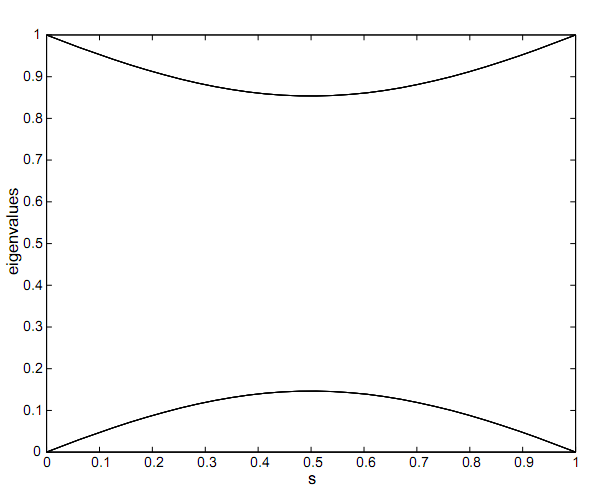 Quantum Computation by Adiabatic Evolution, E. Farhi, J Goldstone et al, Los Alamos arXiv 0001106
Grover Problem
A quantum search problem
Locate a specific entry in unstructured database
Using the following notation for states



Given a quantum oracle Hamiltonian




To find        , we start with an initial Hamiltonian for which ground state is known
A total of n bits, each a spin measure in z
Lowest energy state
i.e. Lowest state = Hadamard state
How fast is Adiabetic Quantum Computation?, W. van Dam, M. Mosca et al, Los Alamos arXiv 0206003
Grover Problem
Linear ramp between the two Hamiltonian:





Using Adiabatic Approx.
Solve instantaneous eigenvalues
Find out two lowest states separation
Get the bound on ramping rate
Grover Problem
Solve instantaneous eigenvalues



dot both sides with       and
corresponding to E=1 roots
need to solve this
Grover Problem
Where the dot product                is well defined:







Therefore the eigenvalues are given by                                                          as
mz1 must be either 0 or 1
Grover Problem
Eigenvalue spectrum, from n=2 to 20
Against s (or time)
Energy
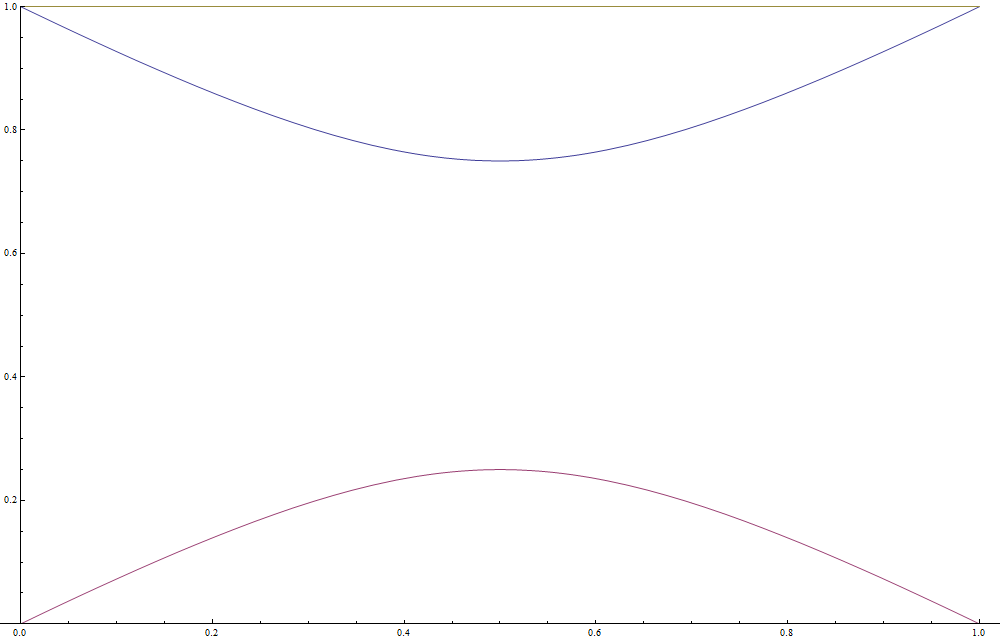 n-2 degenerate states
1st excited state
ground state
s
Grover Problem
i.e.                                                 where
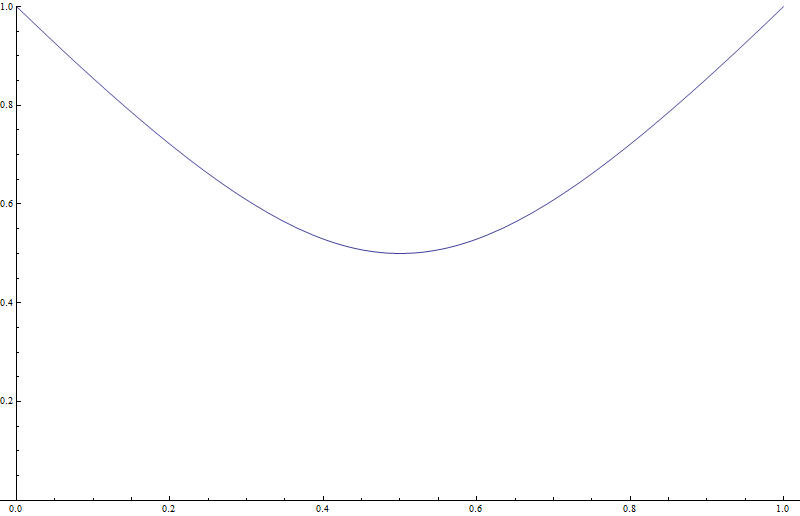 Grover Problem
Allowing the ramping rate to adjust to the gap
Compared with conventional search,i.e. quantum quadratic speed up
Grover Problem
Choice of initial Hamiltonian Hi is important
Bad choice changes gap dependence → longer ramp time
e.g if we choose 


Eigenvalues calculation in quant-ph/0001106
Energy
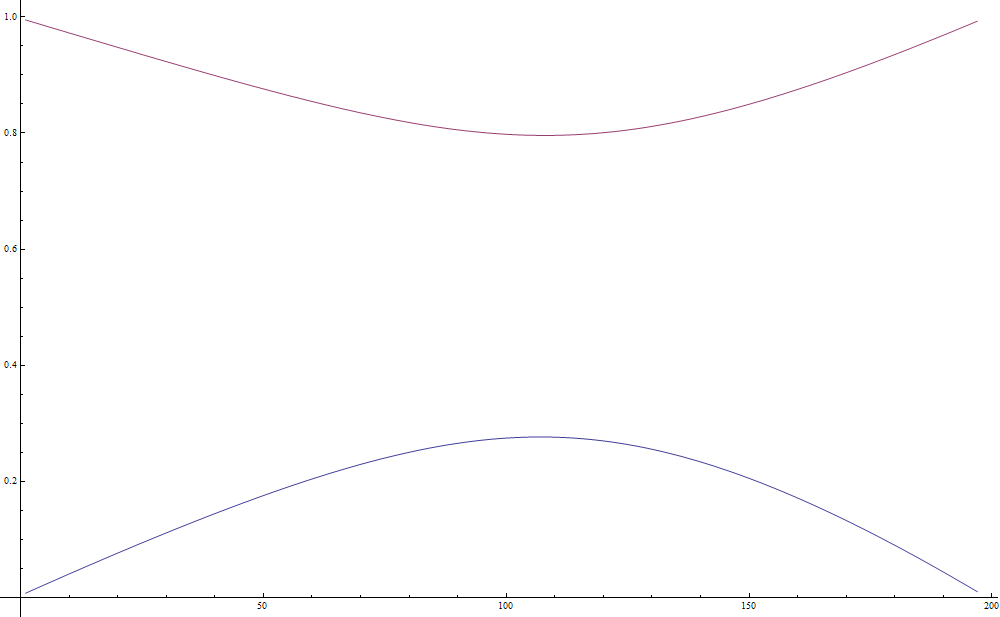 1st excited state
No quantum speed up
ground state
s
Quantum Computation by Adiabatic Evolution, E. Farhi, J Goldstone et al, Los Alamos arXiv 0001106
Approximating adiabatic with unitaries
Discretize the interval 0 to T into M intervals
Unitary written as product of M factors





Note that we want to make the intervals small enough so that the Hamiltonian is near-constant in each discrete interval
Quantum Computation by Adiabatic Evolution, E. Farhi, J Goldstone et al, Los Alamos arXiv 0001106
Approximating adiabatic with unitaries
Then we substitute the Hamiltonian with the ramped Hamiltonian between the initial and final Hamiltonians



M is T times polynomial in n
Trotter formula for self-adjoint matrices:



Thus n in the above equation needs to be large enough to be used as sufficient approximation
Approximating adiabatic with unitaries
Then by using a large K, we can approximate using Trotter formula:
Approximating adiabatic with unitaries
Thus the whole equation can be written in 2K terms, half being each of these terms:


Hi is sum of n commuting 1-bit operators, so related unitary can be written as product of n 1-qubit unitary operators
Hf is sum of commuting operators (each for each clause), so related unitary can be written as product of unitary operators, each acting only on qubits related to clause
Thus total number of factors is T2 times polynomial in n
If T is polynomial as well, then number of factors is also polynomial
Conclusion
We have talked about:
Physical principle of quantum adiabatic evolution algorithm
Its equivalence to traditional unitary quantum computation
Its application in two examples: a one-bit SAT problem, and Glover problem

Much like tradition QC
Adiabatic evolution leads to quantum speed up in specialised problems
“Smartness” is needed
picking unitary vs picking initial Hamiltonian
No general rule